This Week in PE Class!
Learning How 
to Tie Our Shoes
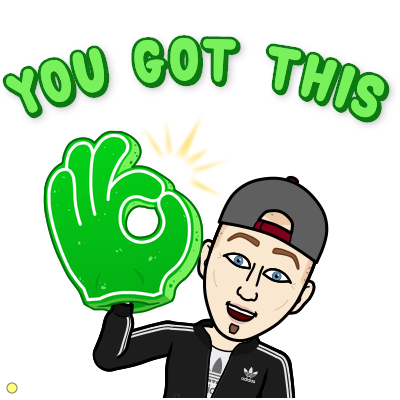 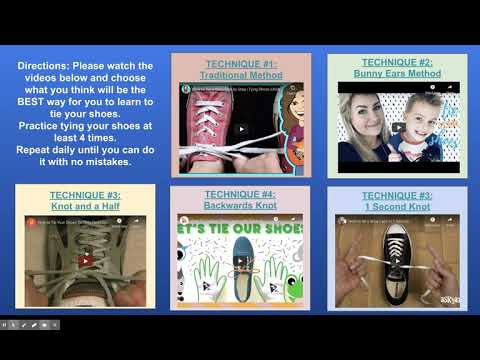 Watch the Video For Directions and Then Click Below to Go to the Next Slide
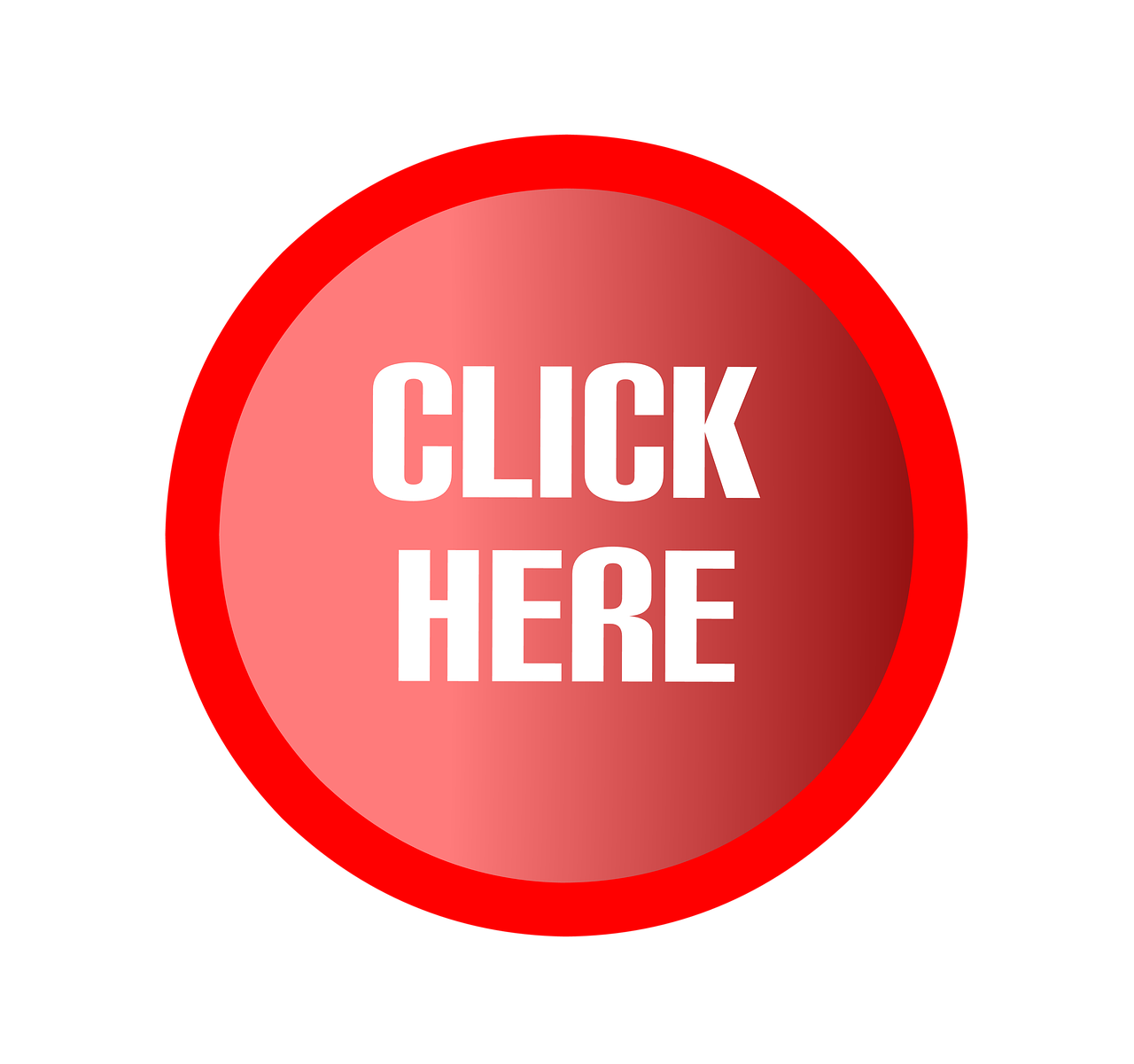 TECHNIQUE #2: 
Bunny Ears Method
TECHNIQUE #1: 
Traditional Method
Directions: Please watch the videos below and choose what you think will be the BEST way for you to learn to tie your shoes.  
Practice tying your shoes at least 4 times.  
Repeat daily until you can do it with no mistakes.
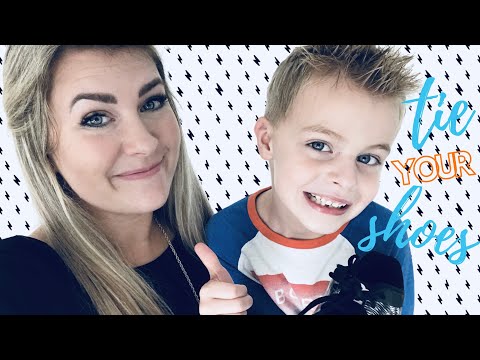 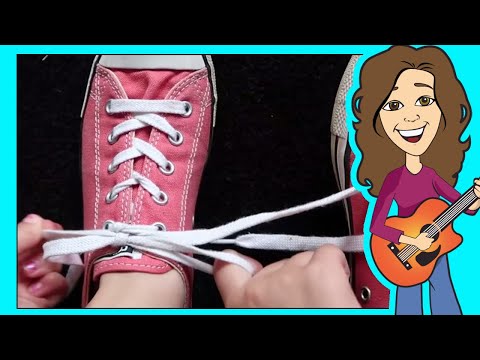 TECHNIQUE #4: 
Backwards Knot
TECHNIQUE #3: 
Knot and a Half
TECHNIQUE #5: 
1 Second Knot
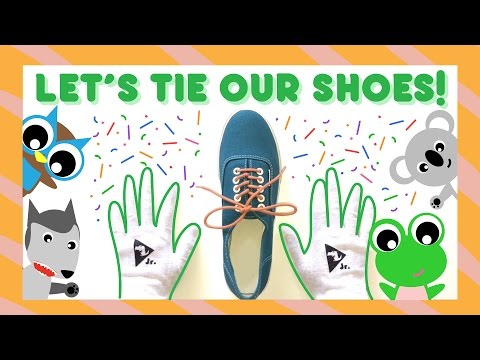 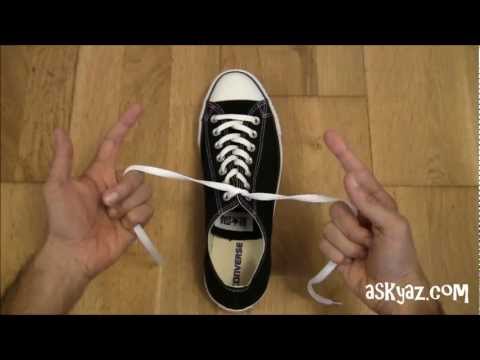 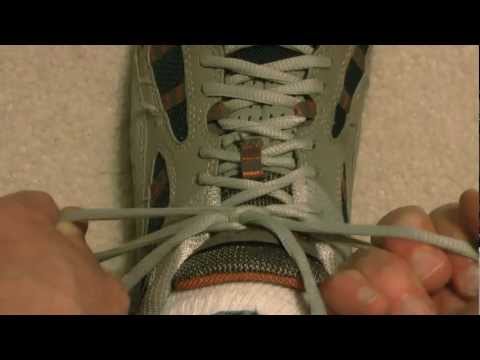